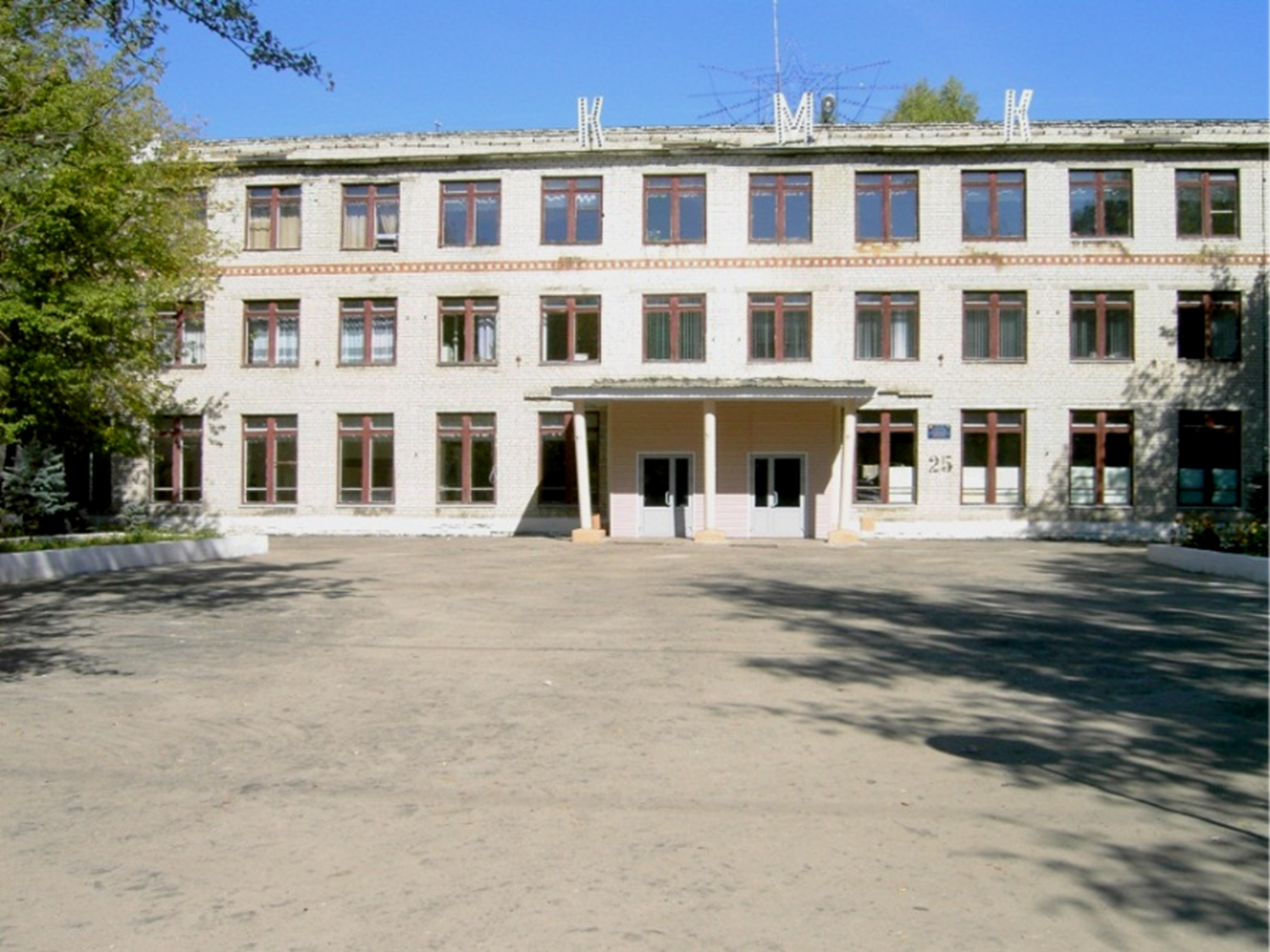 ГБПОУ «Кулебакский металлургический колледж»
Методическая разработка «Моя профессия-финансист»
МОЯ ПРОЕССИЯ -ФИНАНСИСТ
Мир профессий велик!!!
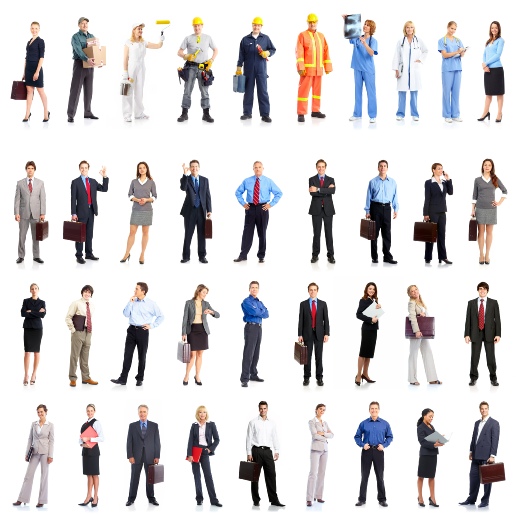 Что выбрать???
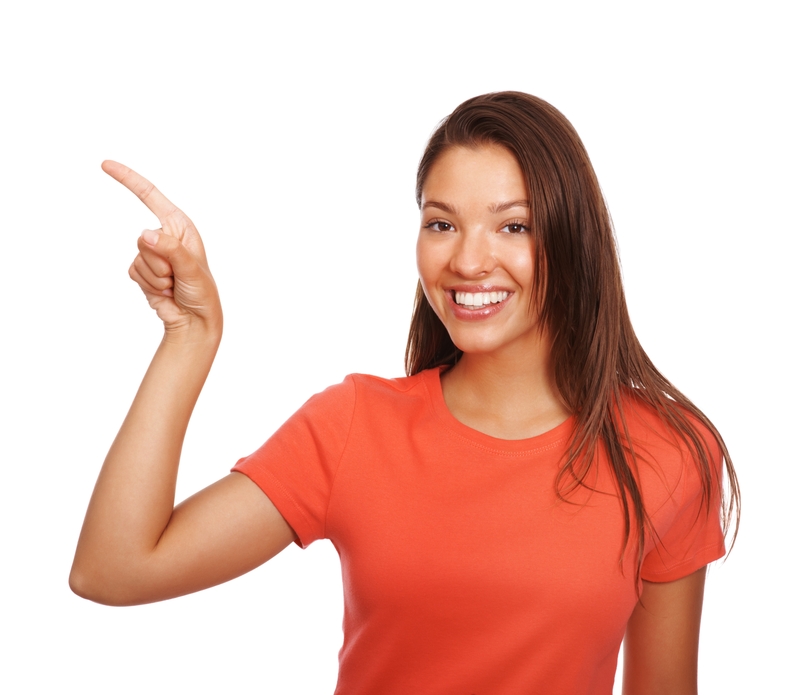 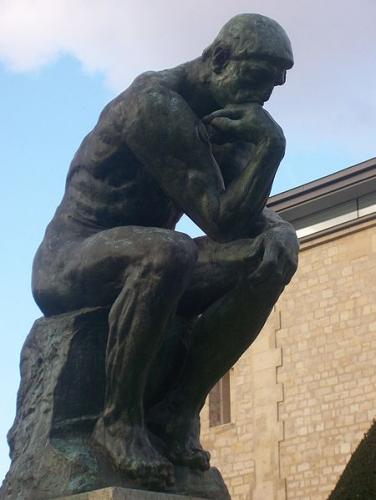 …долго думая…
финансит
Кто же такой ФИНАНСИсТ???
Специалист по осуществлению финансовой деятельности предприятия.
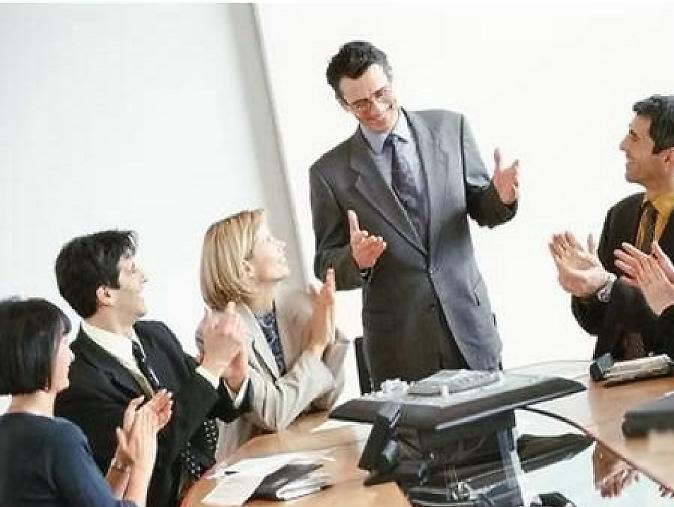 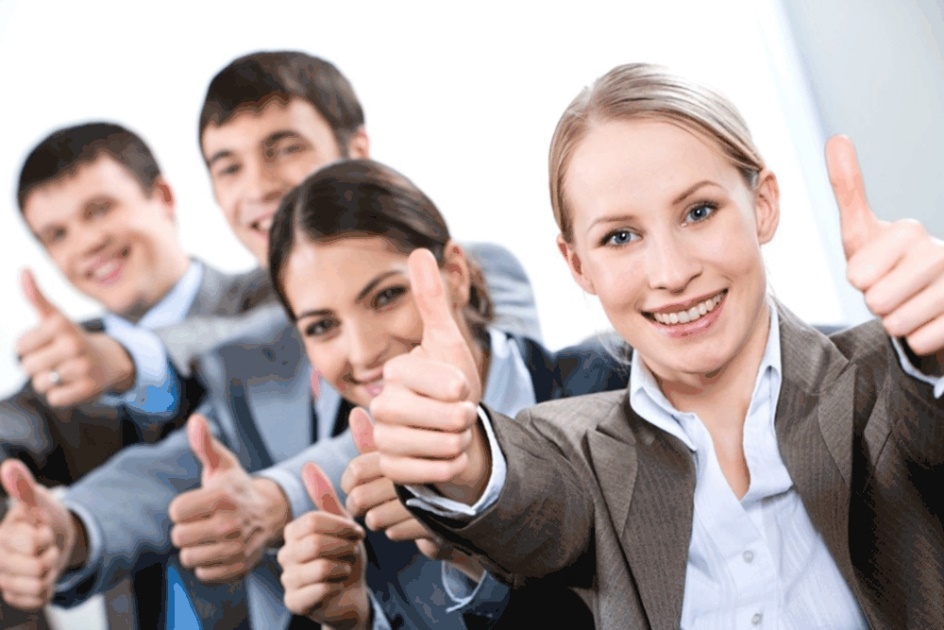 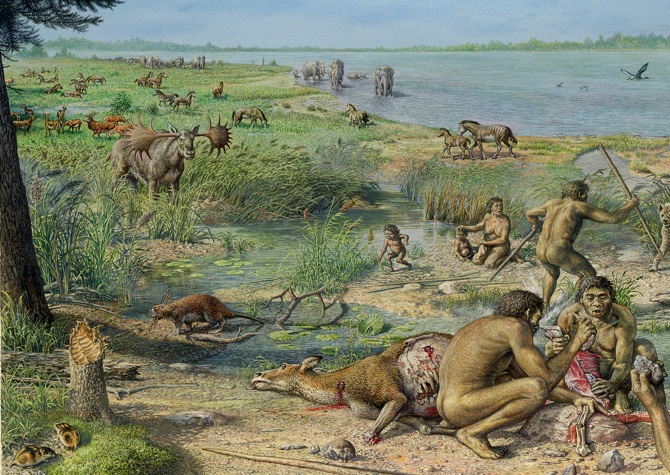 Товар
Обмен
Деньги
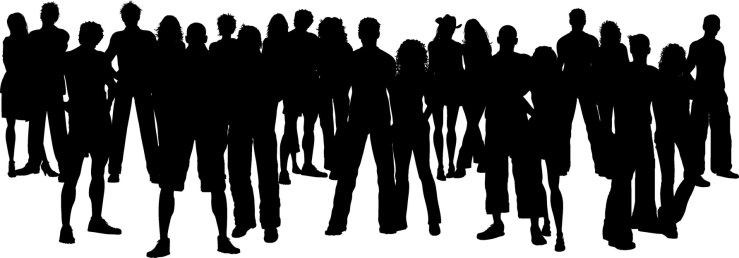 Профессияфинансист
Популярна
Финансист должен уметь:
Планировать и совершенствовать деятельность предприятия
Создавать бизнес планы
Специфика работы финанстста:
Плюсы профессии: 
     Финансисты были и остаются самыми востребованными специалистами на рынке труда.
Высокая заработная плата. От $ 400 до 1500 и выше.



Минусы профессии: 
Одно из основных требований работодателя к кандидатам - опыт работы на аналогичных должностях.
Прежде чем вы станете высококлассным специалистом, способным давать точные прогнозы и эффективные рекомендации, пройдет не один год
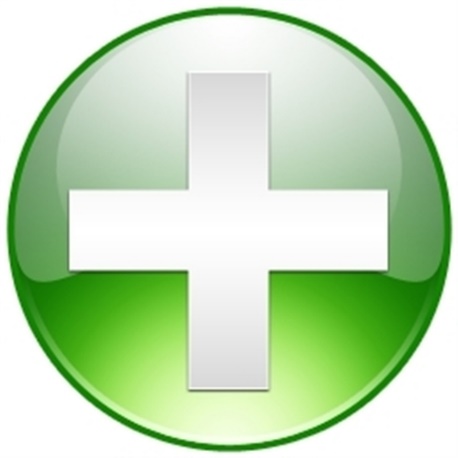 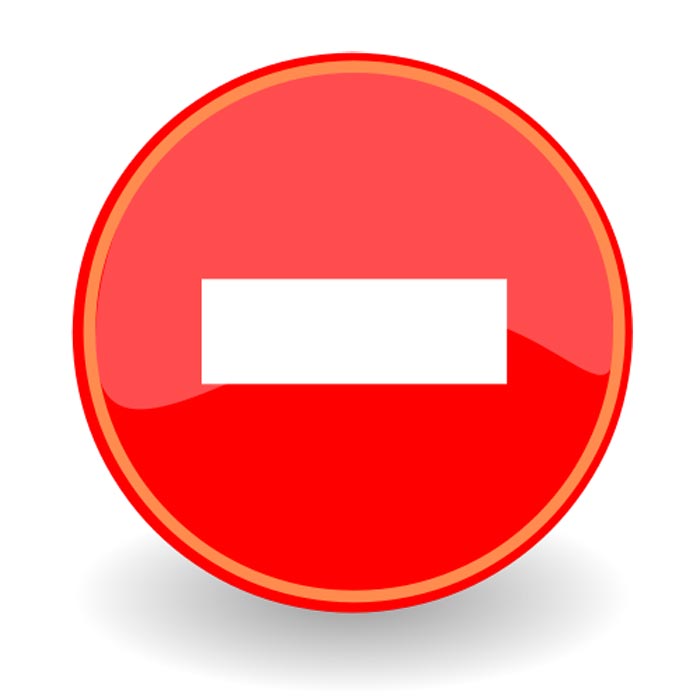 Личные качества:
Умение анализировать большой объем информации
Хорошая память
Высокая концентрация внимания
Терпение
Коммуникабельность
Организаторские способности
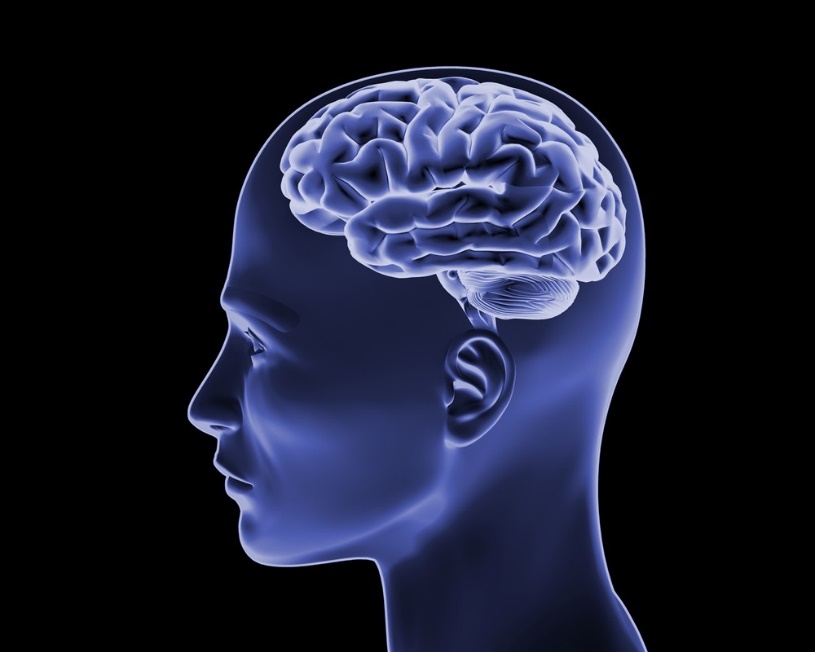 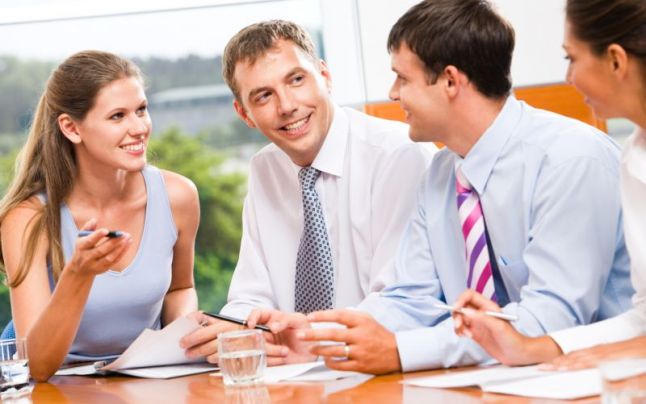 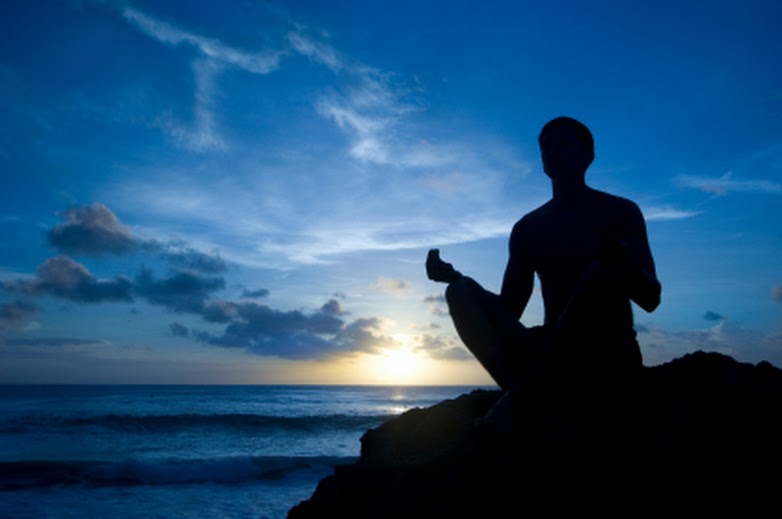 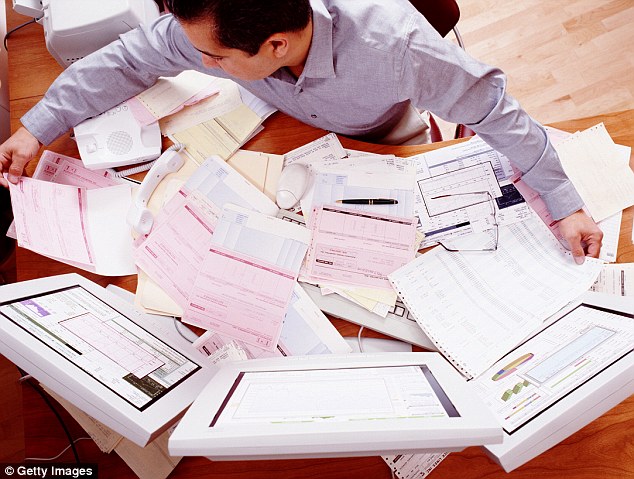 Работа для финансиста:
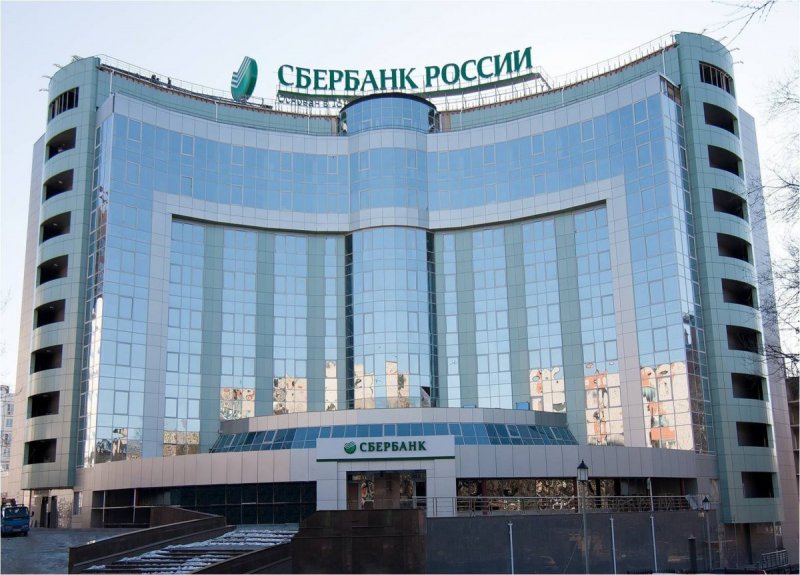 Выпускники находят применение своим знаниям и на производстве, и в бизнесе, и в финансовой сфере, и в науке. Но по статистике около 50 % предпочитают банки или консалтинговые компании.
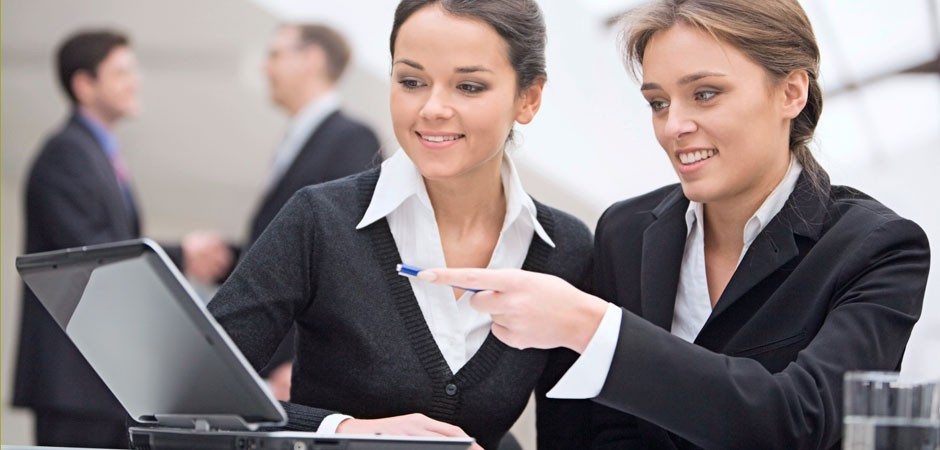 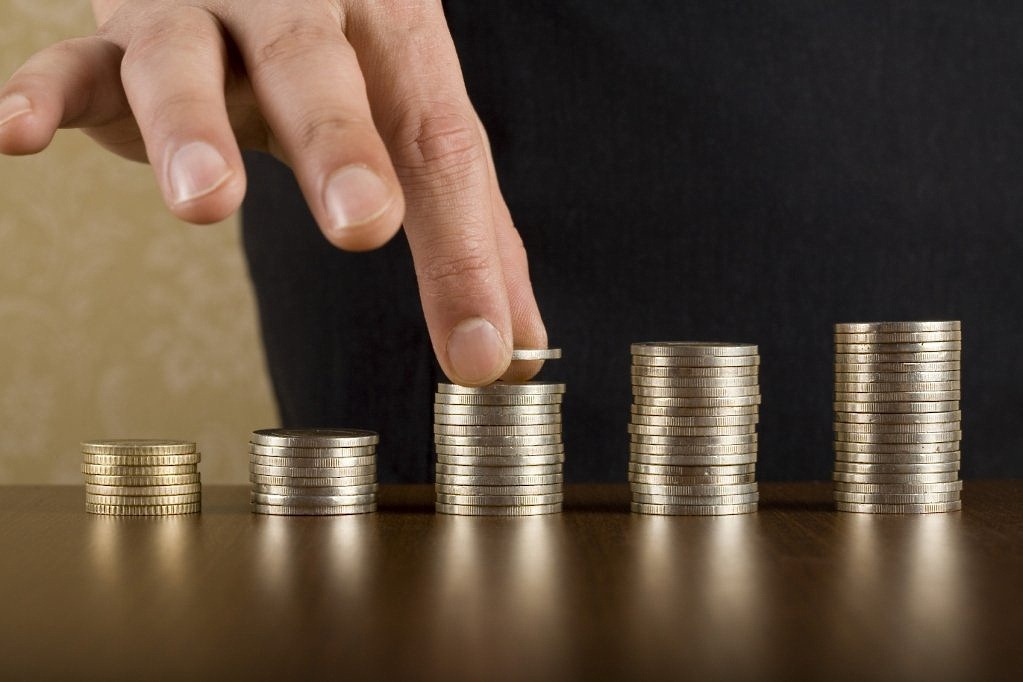 Зарплата и перспективы профессии экономиста:
Начать можно с позиции рядового экономиста, в перспективе - стать управляющим предприятием, который отвечает за развитие компании, ее конкурентоспособность, контролирует и координирует деятельность всех структурных подразделений. 
 
В среднем начинающий экономист может рассчитывать на $ 700-800. Многое зависит от специфики отрасли: в строительной сфере, пищевой, в банках зарплаты могут быть выше – от $ 1000. С опытом возрастут и доходы. В Москве средняя зарплата специалиста, проработавшего в определенной сфере около двух лет, – $ 1500-1800.
Как стать экономистом?
Основы экономики, статистику, основы финансовой и банковской деятельности.
????
Закончить экономический ВУЗ
Нужно знать экономику!!!
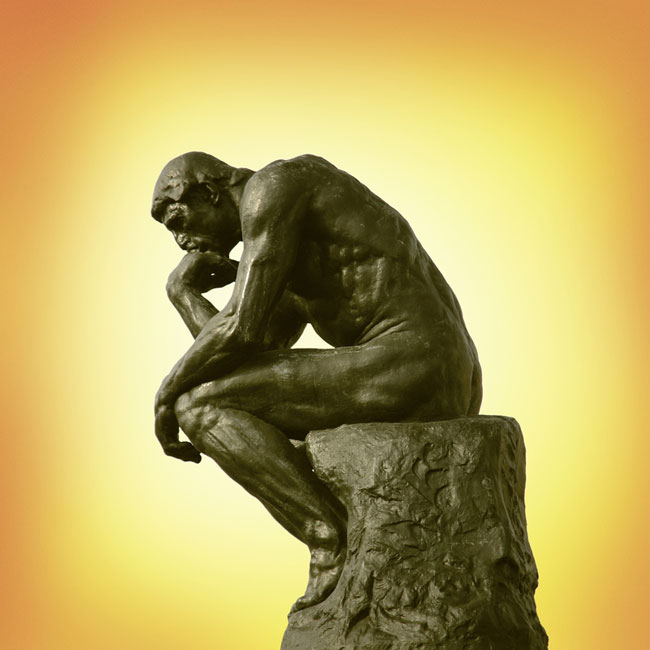 Знать специфику предприятия
Быть аккуратным и точным
Быть принципиальным и честным человеком
Должен иметь самообладание, сдержанность, твердость…..
Так же экономист должен
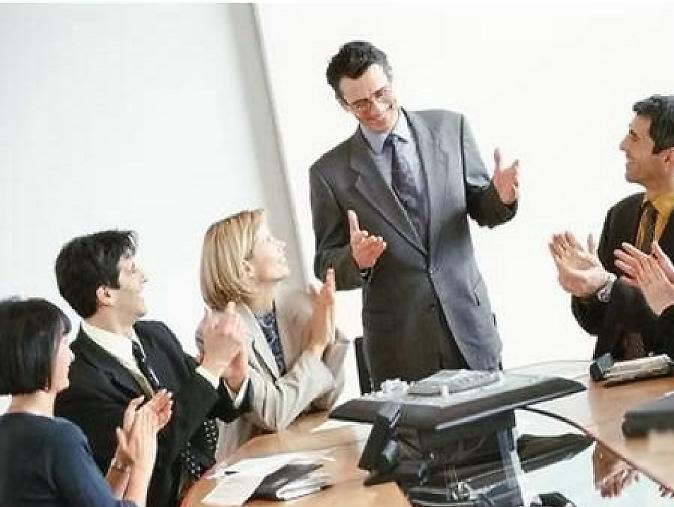 Комплекс знаний:
Рынок ценных бумаг
Государственные и муниципальные финансы
Денежное обращение
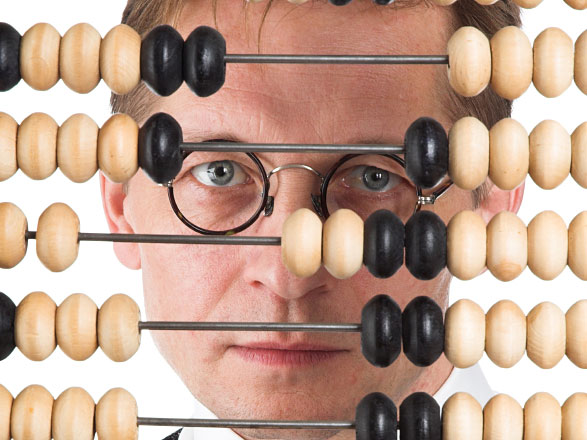 Изучение порядка планирования, учета и отчетности на предприятиях, в организациях, учреждениях и др.
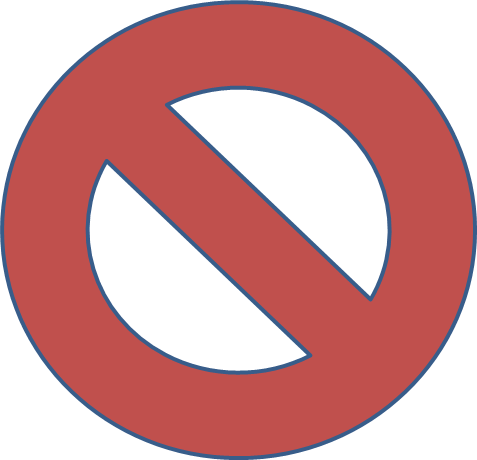 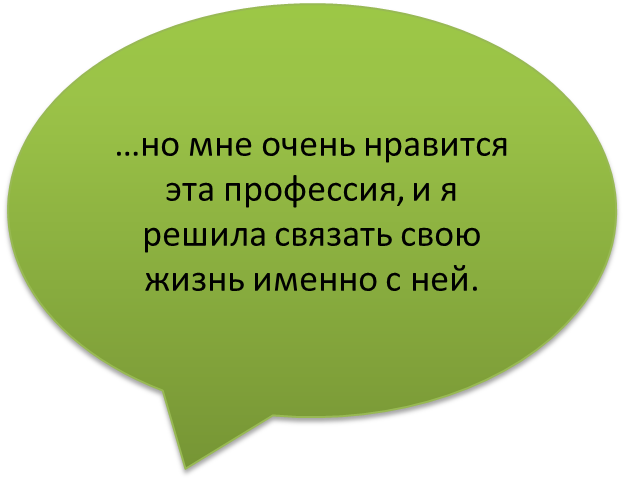 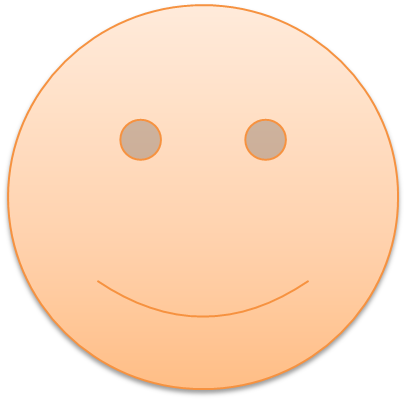 Данная методическая разработка в виде презентации предназначена для проведения классного часа в рамках реализации программы профориентационной   работы
Автор преподаватель профессионального цикла: Нестерова Н.Я.